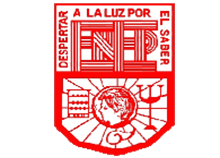 ESCUELA NORMAL DE EDUCACIÓN PREESCOLAR
LICENCIATURA EN EDUCACIÓN PREESCOLAR
 CICLO ESCOLAR 2020-2021
SEMESTRE: II SECCIÓN: A
Curso: prácticas sociales del lenguaje 
Unidad III diseño de secuencias didácticas.
Elemento para el diseño de situaciones didácticas para la enseñanza del lenguaje y la reflexión sobre la lengua oral y escrita 
Competencias de la unidad de aprendizaje : 
Aplica el plan y programas de estudio para alcanzar los propósitos educativos y contribuir al pleno desenvolvimiento de las capacidades de sus alumnos.
Trabajo: Evidencia III propuesta de actividades 
Docente: Yara Alejandra Hernández Figueroa
Propósito unidad III:
Los estudiantes utilizaran los referentes teóricos de las unidades anteriores en la elaboración de instrumentos para observar y analizar una clase de lengua en el preescolar a partir de indicadores y variables didácticas; así como para diseñar actividades y promover el desarrollo del lenguaje, la reflexión sobre la lengua oral y escrita.
 ALUMNAS:
Karen Marisol Martínez Reyes #13
Ángela Martiñón Tomatsú #14
Saltillo, Coahuila De Zaragoza.                                22 De Junio 2021.
Propuesta de actividad
Lenguaje y comunicación
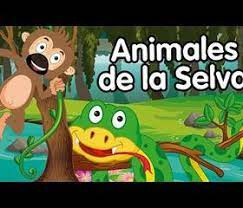 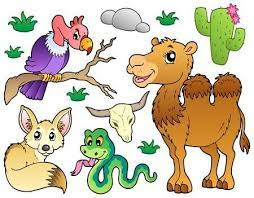 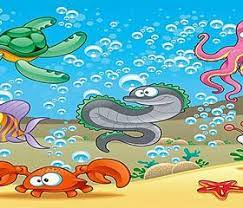 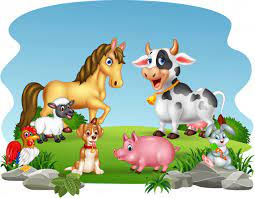 Secuencia didáctica:
l
á
e
t
u
s
u
¿
C
a
i
a
m
l
n
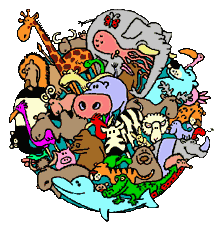 ?
t
o
a
f
r
o
i
v
Objetivo del alumno: Como objetivo el alumno deberá tomar la iniciativa de participación y la expresión de sus ideas a partir de material de apoyo, dará paso a la practica social del lenguaje interactuando y argumentado dichas ideas con su docente y compañeros.
Objetivo del docente: El docente deberá motivar al alumno a la expresión de sus ideas personales, apoyándose de materiales didácticos y de interés para lograr que dicho aprendizaje esperado sea alcanzado.
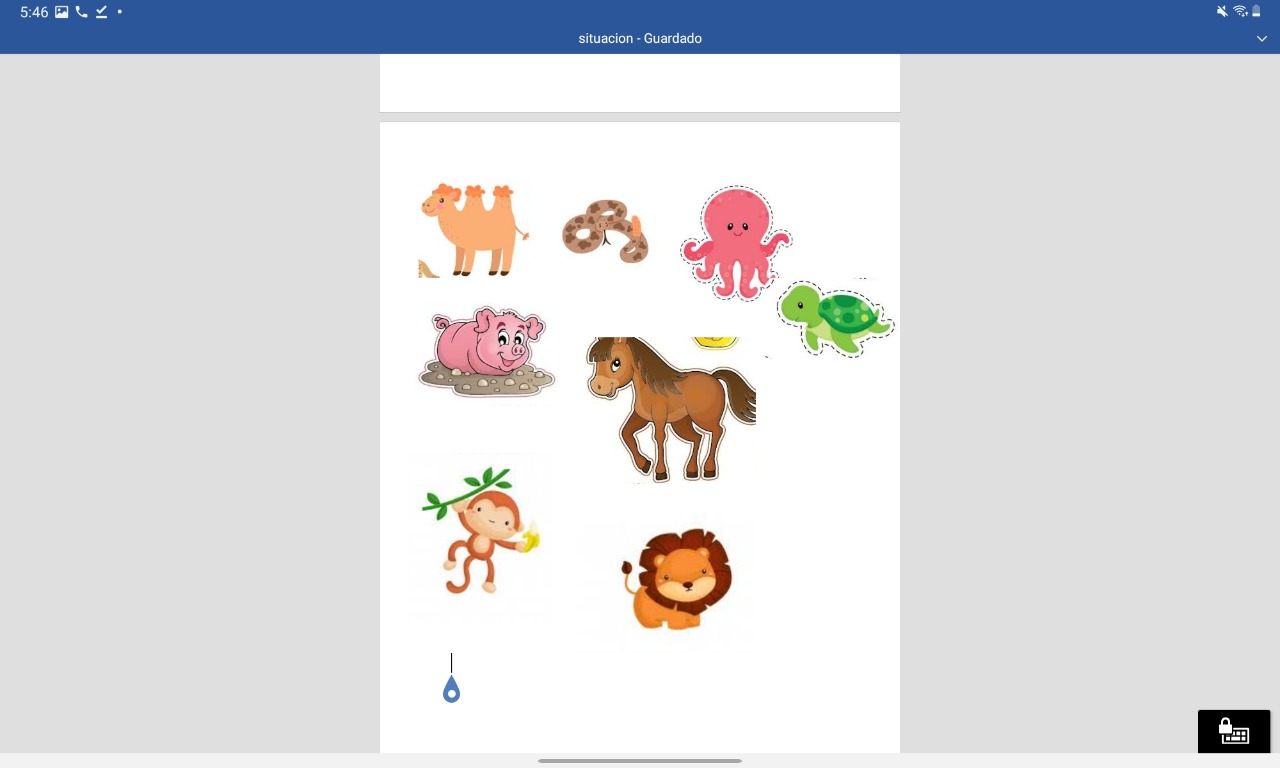 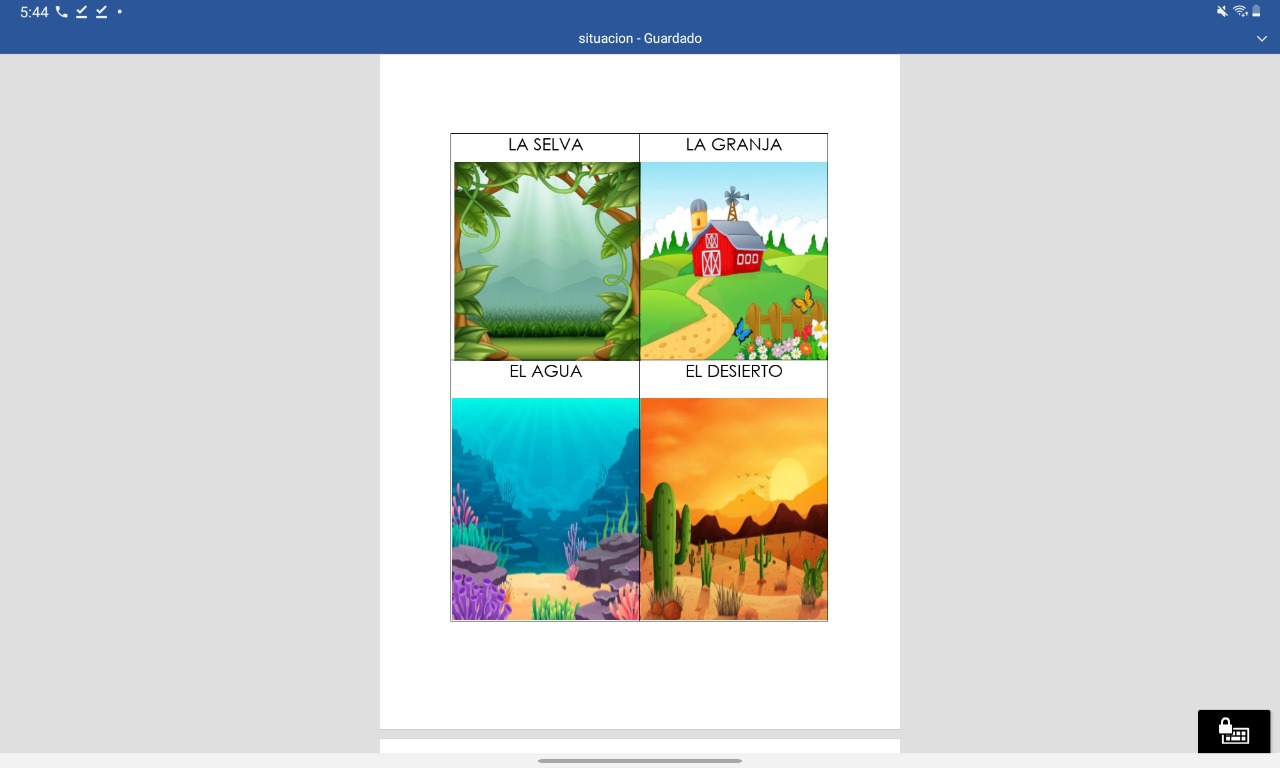 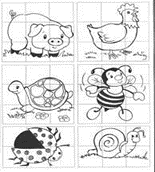 Lista de cotejo
Nombre del alumno:_____________________________________
Edad: ________________________________________________
Campo de formación académica:___________________________
Nombre del aplicador:____________________________________
Rúbrica